Active Assailant Events
Local Best Practices


Greg Ford MA, BSN, RN
PHEP-St. Mary’s County
ESF-8’s Role in an Active Shooter Event
Primary role: Mass Casualty/Mass Fatality Management
Coordination with EMS providers 
Victim Identity/Information
Coordination with local morticians/funeral homes
Identification of health hazards resulting from incident

Secondary role: support for reunification/sheltering ops
SMC-DSS is primary on reunification, coordination with SMCPS
The Plan: EOC Activation
Upon notice of activation from Emergency Services:
One SMCHD representative (myself or HO) to EOC for representation
One representative from each ESF to coordinate field operations
EM is conduit for internal information related to incident
PIO/JIC conduit for external information

Upon decision whether MCI or support role (for LHD)
Multiple representatives from SMCHD programs (LBHA, Community Outreach) respond to Forrest Technical Center for Reunification operations
Assist DSS, SMCPS, Walden, etc. for reunification of families, behavioral health, and sheltering (if needed)
The Reality
Great Mills High School-March 21, 2018

On the morning of March 21, 2018, approximately 7:55am, a student carrying a loaded handgun opened fire in a hallway at GMHS. The single shot struck one victim in the head then striking another in a lower extremity.  The school resource officer engaged the shooter, firing one shot while the gunman simultaneously fired a self-inflicted shot at himself.  The school was immediately placed on lock-down
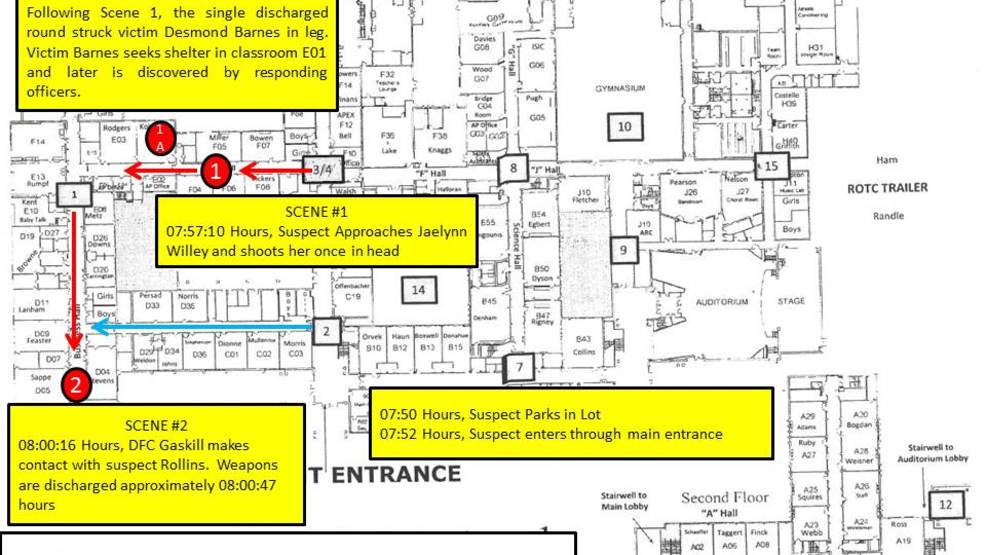 The Reality: EOC
No formal activation or notifications received, even at SMCPS
My notification was relay from my wife, which she got from Facebook

Myself, Director of PHPR, and HO all self-dispatched to EOC
External calls/directions were being made at will

“Chaos” at the EOC, many ESF’s unrepresented

Conflicting reports of # of fatalities

No Joint Information Center/PIO coordination
The Reality: Tech Center Reunification
Extreme difficulty getting to Tech Center due to traffic
Hundreds of parents responding along with 20 buses of evacuees from GMHS
Tech Center located en route to GMHS, closed to traffic

No check-in/credentialing, SMCPS running reunification process
Buses with GMHS students being dropped off at Tech Center, students placed in various gymnasiums/cafeterias, parents convening at Leonardtown HS

Walden took command of behavioral health for witnesses
The Reality: Reunification cont’d
Myself and Dir. Of LBHA set-up command at Tech Center
All DSS responded to Tech Center

Cell towers maxed out-vary little signal to connect externally

Local law enforcement, FBI, and FBI Victim Assistance convened in lobby of Tech Center

Red Cross responded with food, water

Approximately 1,700 students reunited with parent(s) in roughly 7 hours
Recovery
EOC and SMCHD Operations Command stayed on full-activation for several operational periods

Behavioral health became first priority for community
Set-up remote locations with counseling services in libraries, public buildings, etc.

Control of false information proved difficult
Recovery cont’d
Extended as Jaelynn Willey was taken off life support a few days later
Jaelynn Willey was 2nd oldest of nine children
Active family at GMHS and member of swim team

Students returned later in the week to retrieve their belongings following investigation; all schools closed remainder of week

Provided behavioral health services through Spring Break that followed 
Large presence of LBHA first school day back following Spring Break
The Good
Inbound assistance from all over state

No ‘turf wars’ amongst responding agencies

Outpouring of support from community

Great cooperation at Tech Center to process as many families as possible
Lessons Learned
Emergency Operations Center
No formal activation sequence
Too many cooks in the kitchen
No Joint Information Center
Lack of or too much agency representation
DSS, Medstar, DPU missing from EOC 
No community AAR yet-7 months later

Forrest Tech Center Reunification
No accountability/credentialing/check-in
No formal command structure-SMCPS running the show
Witnesses being interviewed multiple times-
Re-traumatized and possibly PTSD down the road
Take Aways
Practice, practice, practice!
2016-Emergency Services and SMCPS hold active shooter exercise at GMHS-health department not invited
Oct. 2018-Emergency Services and SMCPS hold another active shooter at middle school-health department not invited (I invited myself)

Each agency needs to attend/train for ICS-DSS, LBHA had no training in ICS

ESF #8-phone charger analogy: always overlooked until you get caught needing it